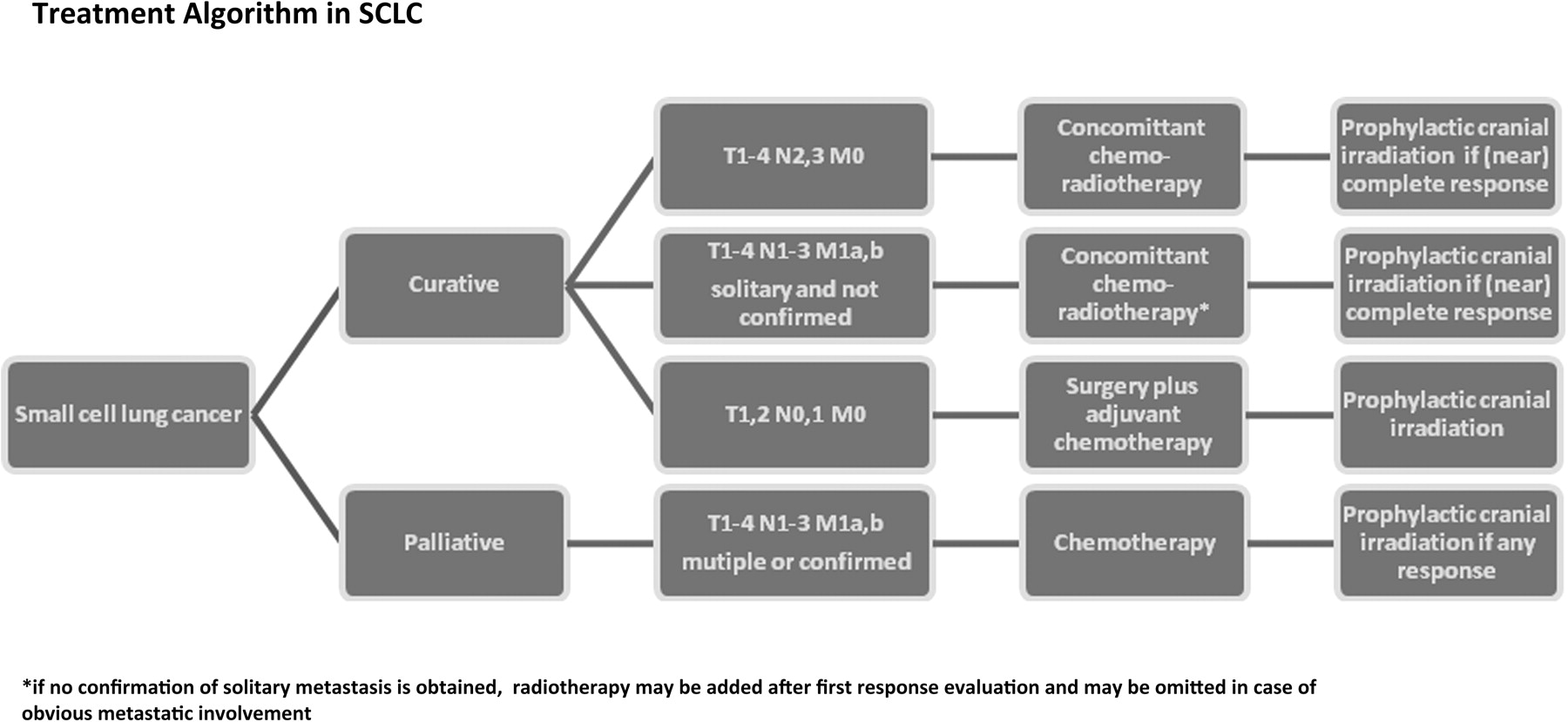 Ann Oncol, Volume 22, Issue 9, September 2011, Pages 1973–1980, https://doi.org/10.1093/annonc/mdr313
The content of this slide may be subject to copyright: please see the slide notes for details.
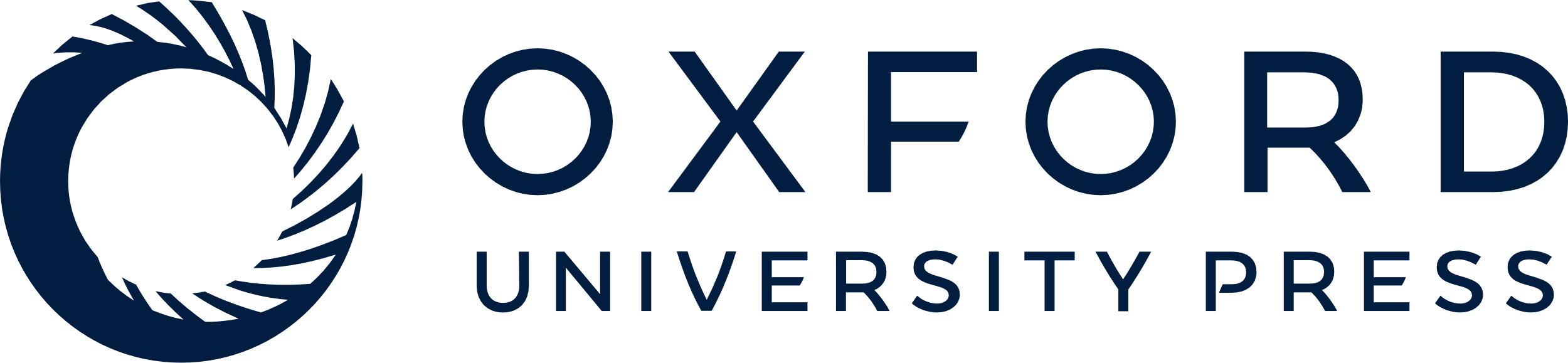 [Speaker Notes: Unless provided in the caption above, the following copyright applies to the content of this slide: © The Author 2011. Published by Oxford University Press on behalf of the European Society for Medical Oncology. All rights reserved. For permissions, please email: journals.permissions@oup.com]